“What is written in the law? 
What is your reading of it?”
Luke 10:21–29
Luke 10:21–29 (NKJV)
21 In that hour Jesus rejoiced in the Spirit and said, “I thank You, Father, Lord of heaven and earth, that You have hidden these things from the wise and prudent and revealed them to babes. Even so, Father, for so it seemed good in Your sight. 22 All things have been delivered to Me by My Father, and no one knows who the Son is except the Father, and who the Father is except the Son, and the one to whom the Son wills to reveal Him.”
Luke 10:21–29 (NKJV)
23 Then He turned to His disciples and said privately, “Blessed are the eyes which see the things you see; 24 for I tell you that many prophets and kings have desired to see what you see, and have not seen it, and to hear what you hear, and have not heard it.” 25 And behold, a certain lawyer stood up and tested Him, saying, “Teacher, what shall I do to inherit eternal life?” 26 He said to him, “What is written in the law? What is your reading of it?”
Luke 10:21–29 (NKJV)
27 So he answered and said, “ ‘You shall love the Lord your God with all your heart, with all your soul, with all your strength, and with all your mind,’ and ‘your neighbor as yourself.’ ” 28 And He said to him, “You have answered rightly; do this and you will live.” 29 But he, wanting to justify himself, said to Jesus, “And who is my neighbor?”
“What is written in the law?  What is your reading of it?”
“What is written in the law?”
God has REVEALED Himself & His will - Deut 29:29; 2 Tim 3:16,17
God’s word means what it means - it is the truth - John 17:17; Is 55:8,9; 
Truth does not contradict itself - therefore if we understand the truth we will understand it alike - 1 Cor. 1:10
“What is written in the law?  What is your reading of it?”
“What is Your Reading of It?”
God’s word can be UNDERSTOOD - Eph 3:3-5
The Word of God CAN BE MISUNDERSTOOD - 2 Pet 3:16-18; Eph 5:17; Gal 1:6-9; 2 Thes 2:10-12
It must be “handled correctly” - 2 Tim 2:15
The truth must truly be desired - Jer 6:16; Jn 7:17
“What is written in the law?  What is your reading of it?”
“What is written in the law?”
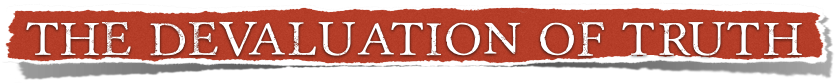 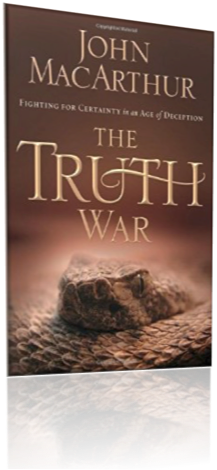 “That the Bible puts a very high premium on truth is indisputable. But sadly, the church today has largely downplayed and abandoned truth, content to follow the spirit of the age. That spirit is comprised of postmodernism, relativism, emotionalism and subjectivism. Truth cannot flourish in such poisoned soil.”
Truth Watch —- by Bill Muehlenberg  
(Review of “THE TRUTH WAR” by John MacArthur)
“What is written in the law?  What is your reading of it?”
“What is Your Reading of It?”
Must consider the context.
Must consider the nature of the language, (literal, figurative, cultural, etc. . . )
Truth harmonizes with truth.
Must realize that a statement in scripture is true, but is not the whole truth.
Must consider everything that the scripture says about the subject .
“What is written in the law?  What is your reading of it?”
“What is Your Reading of It?”
There “are some things hard to understand, which untaught and unstable people twist to their own destruction, as they do also the rest of the Scriptures” - (2 Pe 3:16).
TOO OFTEN easy passages are “INTERPRETED” through the lens of more difficult passages instead of using the easier passages to help understand the more difficult. - (1 Peter 2:2; Heb 5:12-14)
“What is written in the law?  What is your reading of it?”
“What is Your Reading of It?”
Why So Many Do Not Understand The Bible Alike …
The problem is not with God's Word; the problem is due to indifference, slothfulness, worldliness, deceit, & the sloppy handling of God's word - cf. 2 Ti 2:15
See Luke 8:11-15
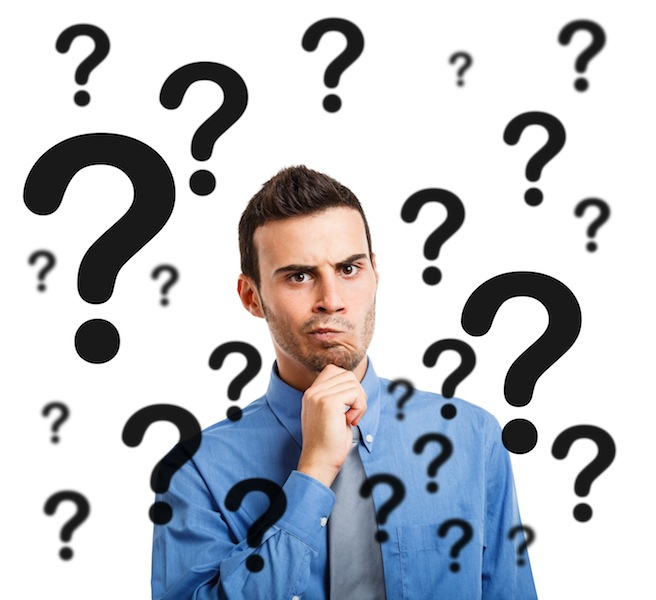 “What is written in the law?  What is your reading of it?”
“What is Your Reading of It?”
Why So Many Do Not Understand The Bible Alike …
Honesty & Humility Are MORE important than intelligence!
Luke 8:15; Jn 7:17
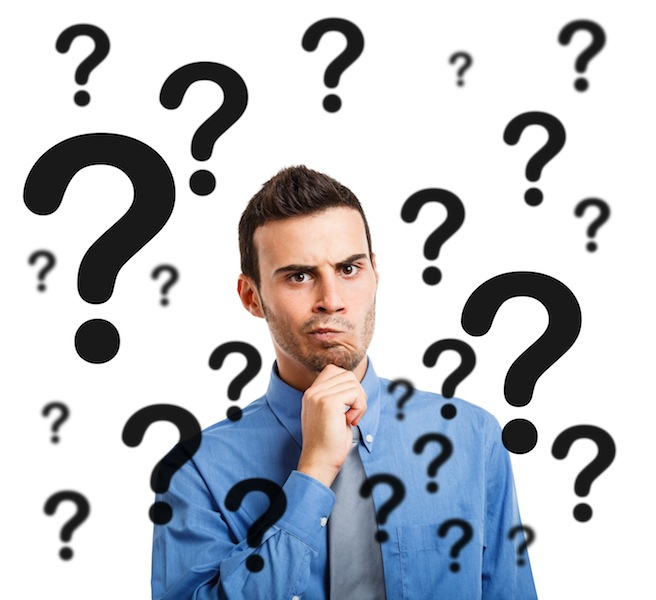 “What is written in the law?  What is your reading of it?”
“What is Your Reading of It?”
Starting With The Basics
You shall love the Lord your God with all your heart - Dt 6:5; Mt 22:37; Mk 12:30; Prov 1:7
And your neighbor as yourself - Lev 19:18;   Mt 12:39; Mk 12:31
“What is written in the law?  What is your reading of it?”
“What is Your Reading of It?”
Starting With The Basics
John 14:23–24 (NKJV)
23 Jesus answered and said to him, “If anyone loves Me, he will keep My word; and My Father will love him, and We will come to him and make Our home with him. 24 He who does not love Me does not keep My words; and the word which you hear is not Mine but the Father’s who sent Me.
“What is written in the law?  What is your reading of it?”
“What is Your Reading of It?”
Starting With The Basics
1 John 5:1–3 (NKJV)
1 Whoever believes that Jesus is the Christ is born of God, and everyone who loves Him who begot also loves him who is begotten of Him. 2 By this we know that we love the children of God, when we love God and keep His commandments. 3 For this is the love of God, that we keep His commandments. And His commandments are not burdensome.
“What is written in the law?  What is your reading of it?”
“What is Your Reading of It?”
Starting With The Basics
1 John 3:16–18 (NKJV)
16 By this we know love, because He laid down His life for us. And we also ought to lay down our lives for the brethren. 17 But whoever has this world’s goods, and sees his brother in need, and shuts up his heart from him, how does the love of God abide in him? 18 My little children, let us not love in word or in tongue, but in deed and in truth.
“What is written in the law?  What is your reading of it?”
“What is Your Reading of It?”
Starting With The Basics
John 8:23–24 (NKJV)
23 And He said to them, “You are from beneath; I am from above. You are of this world; I am not of this world. 24 Therefore I said to you that you will die in your sins; for if you do not believe that I am He, you will die in your sins.”
Verses on faith
Verses on confessing Christ
Verses on repentance
Verses on baptism
Verses on the church
Verses on the judgment
“What is written in the law?  What is your reading of it?”
“What is Your Reading of It?”
Starting With The Basics
Hebrews 11:6 (NKJV)
6 But without faith it is impossible to please Him, for he who comes to God must believe that He is, and that He is a rewarder of those who diligently seek Him.
Verses on faith
Verses on confessing Christ
Verses on repentance
Verses on baptism
Verses on the church
Verses on the judgment
“What is written in the law?  What is your reading of it?”
“What is Your Reading of It?”
Starting With The Basics
Verses on faith
Verses on confessing Christ
Verses on repentance
Verses on baptism
Verses on the church
Verses on the judgment
James 2:24 (NKJV)
24 You see then that a man is justified by works, and not by faith only.
“What is written in the law?  What is your reading of it?”
“What is Your Reading of It?”
Starting With The Basics
Matthew 10:32–33 (NKJV)
32 “Therefore whoever confesses Me before men, him I will also confess before My Father who is in heaven. 33 But whoever denies Me before men, him I will also deny before My Father who is in heaven.
Verses on faith
Verses on confessing Christ
Verses on repentance
Verses on baptism
Verses on the church
Verses on the judgment
“What is written in the law?  What is your reading of it?”
“What is Your Reading of It?”
Starting With The Basics
Romans 10:9–10 (NKJV)\
9 that if you confess with your mouth the Lord Jesus and believe in your heart that God has raised Him from the dead, you will be saved. 10 For with the heart one believes unto righteousness, and with the mouth confession is made unto salvation.
Verses on faith
Verses on confessing Christ
Verses on repentance
Verses on baptism
Verses on the church
Verses on the judgment
“What is written in the law?  What is your reading of it?”
“What is Your Reading of It?”
Starting With The Basics
Verses on faith
Verses on confessing Christ
Verses on repentance
Verses on baptism
Verses on the church
Verses on the judgment
Luke 13:3–5 (NKJV)
3 I tell you, no; but unless you repent you will all likewise perish.  . . .  5 I tell you, no; but unless you repent you will all likewise perish.”
“What is written in the law?  What is your reading of it?”
“What is Your Reading of It?”
Starting With The Basics
Acts 17:30–31 (NKJV)
30 Truly, these times of ignorance God overlooked, but now commands all men everywhere to repent, 31 because He has appointed a day on which He will judge the world in righteousness by the Man whom He has ordained. He has given assurance of this to all by raising Him from the dead.”
Verses on faith
Verses on confessing Christ
Verses on repentance
Verses on baptism
Verses on the church
Verses on the judgment
“What is written in the law?  What is your reading of it?”
“What is Your Reading of It?”
Starting With The Basics
2 Peter 3:9 (NKJV)
9 The Lord is not slack concerning His promise, as some count slackness, but is longsuffering toward us, not willing that any should perish but that all should come to repentance.
Verses on faith
Verses on confessing Christ
Verses on repentance
Verses on baptism
Verses on the church
Verses on the judgment
“What is written in the law?  What is your reading of it?”
“What is Your Reading of It?”
Starting With The Basics
Mark 16:15–16 (NKJV)
15 And He said to them, “Go into all the world and preach the gospel to every creature. 16 He who believes and is baptized will be saved; but he who does not believe will be condemned.
Verses on faith
Verses on confessing Christ
Verses on repentance
Verses on baptism
Verses on the church
Verses on the judgment
“What is written in the law?  What is your reading of it?”
“What is Your Reading of It?”
Starting With The Basics
Acts 2:38 (NKJV)
38 Then Peter said to them, “Repent, and let every one of you be baptized in the name of Jesus Christ for the remission of sins; and you shall receive the gift of the Holy Spirit.
Verses on faith
Verses on confessing Christ
Verses on repentance
Verses on baptism
Verses on the church
Verses on the judgment
“What is written in the law?  What is your reading of it?”
“What is Your Reading of It?”
Starting With The Basics
Verses on faith
Verses on confessing Christ
Verses on repentance
Verses on baptism
Verses on the church
Verses on the judgment
Galatians 3:26–27 (NKJV)
26 For you are all sons of God through faith in Christ Jesus. 27 For as many of you as were baptized into Christ have put on Christ.
“What is written in the law?  What is your reading of it?”
“What is Your Reading of It?”
Starting With The Basics
1 Peter 3:21 (NKJV)
21 There is also an antitype which now saves us—baptism (not the removal of the filth of the flesh, but the answer of a good conscience toward God), through the resurrection of Jesus Christ,
Verses on faith
Verses on confessing Christ
Verses on repentance
Verses on baptism
Verses on the church
Verses on the judgment
“What is written in the law?  What is your reading of it?”
“What is Your Reading of It?”
Starting With The Basics
Verses on faith
Verses on confessing Christ
Verses on repentance
Verses on baptism
Verses on the church
Verses on the judgment
Matthew 16:18 (NKJV)
18 And I also say to you that you are Peter, and on this rock I will build My church, and the gates of Hades shall not prevail against it.
“What is written in the law?  What is your reading of it?”
“What is Your Reading of It?”
Starting With The Basics
Verses on faith
Verses on confessing Christ
Verses on repentance
Verses on baptism
Verses on the church
Verses on the judgment
Acts 2:47 (NKJV)
47 praising God and having favor with all the people. And the Lord added to the church daily those who were being saved.
“What is written in the law?  What is your reading of it?”
“What is Your Reading of It?”
Starting With The Basics
Ephesians 1:22–23 (NKJV)
22 And He put all things under His feet, and gave Him to be head over all things to the church, 23 which is His body, the fullness of Him who fills all in all.
Verses on faith
Verses on confessing Christ
Verses on repentance
Verses on baptism
Verses on the church
Verses on the judgment
“What is written in the law?  What is your reading of it?”
“What is Your Reading of It?”
Starting With The Basics
Verses on faith
Verses on confessing Christ
Verses on repentance
Verses on baptism
Verses on the church
Verses on the judgment
Ephesians 4:4–5 (NKJV)
4 There is one body and one Spirit, just as you were called in one hope of your calling; 5 one Lord, one faith, one baptism;
“What is written in the law?  What is your reading of it?”
“What is Your Reading of It?”
Starting With The Basics
Ephesians 5:23–24 (NKJV)
23 For the husband is head of the wife, as also Christ is head of the church; and He is the Savior of the body. 24 Therefore, just as the church is subject to Christ, so let the wives be to their own husbands in everything.
Verses on faith
Verses on confessing Christ
Verses on repentance
Verses on baptism
Verses on the church
Verses on the judgment
“What is written in the law?  What is your reading of it?”
“What is Your Reading of It?”
Starting With The Basics
Acts 17:31 (NKJV)
31 because He has appointed a day on which He will judge the world in righteousness by the Man whom He has ordained. He has given assurance of this to all by raising Him from the dead.”
Verses on faith
Verses on confessing Christ
Verses on repentance
Verses on baptism
Verses on the church
Verses on the judgment
“What is written in the law?  What is your reading of it?”
“What is Your Reading of It?”
Starting With The Basics
2 Corinthians 5:10 (NKJV)
10 For we must all appear before the judgment seat of Christ, that each one may receive the things done in the body, according to what he has done, whether good or bad.
Verses on faith
Verses on confessing Christ
Verses on repentance
Verses on baptism
Verses on the church
Verses on the judgment
“What is written in the law?  What is your reading of it?”
“What is Your Reading of It?”
Starting With The Basics
2 Corinthians 5:10 (NKJV)
10 For we must all appear before the judgment seat of Christ, that each one may receive the things done in the body, according to what he has done, whether good or bad.
cf. Rom 2:5-10; Mat 25:31-46; Rev 21:8; 2 Pet 3:10-14
Verses on faith
Verses on confessing Christ
Verses on repentance
Verses on baptism
Verses on the church
Verses on the judgment
“What is written in the law?  What is your reading of it?”
“What is Your Reading of It?”
Starting With The Basics
Acts 10:34–35 (NKJV)
34 Then Peter opened his mouth and said: “In truth I perceive that God shows no partiality. 35 But in every nation whoever fears Him and works righteousness is accepted by Him.
“What is written in the law?  What is your reading of it?”
“What is Your Reading of It?”
Starting With The Basics
If one is teaching what the Bible teaches, then it’s not just a matter of opinion or interpretation. - (1 Peter 4:11). 
If I can put my finger on the verse that teaches baptism as a requirement for salvation, then it's not my opinion, it's the truth - (Mark 16:16; Acts 2:38; 1 Pet 3:21).
“What is written in the law?  What is your reading of it?”
“What is Your Reading of It?”
Starting With The Basics
The basic principles of salvation - Acts 2; 8; 16 . . .
Continue to grow in the knowledge of the Lord -       1 Pet 2:2; 2 Pet 3:18
Become mature in understanding - Heb 5:12-14
Discerning error & sin -
Teach others -
“What is written in the law?  What is your reading of it?”
“What is written in the law? 
What is your reading of it?”
Acts 17:11 (NKJV) 11 These were more fair-minded than those in Thessalonica, in that they received the word with all readiness, and searched the Scriptures daily to find out whether these things were so.
“What is written in the law? 
What is your reading of it?”
Luke 10:21–29
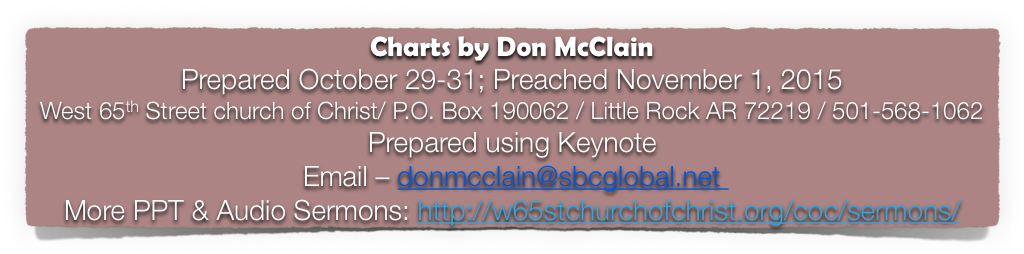 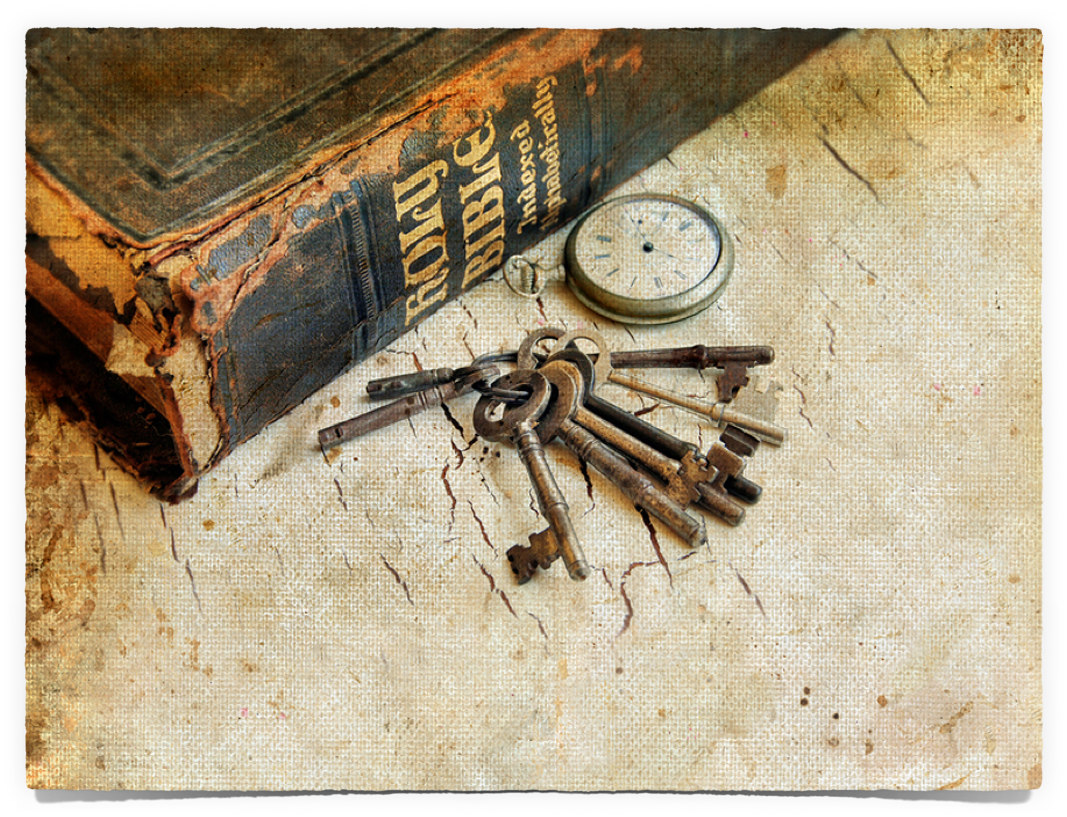 Is The Church of CHRIST A Biblical Church?
The N.T. Pattern For The 
Financially Supporting The Lord’s Wok
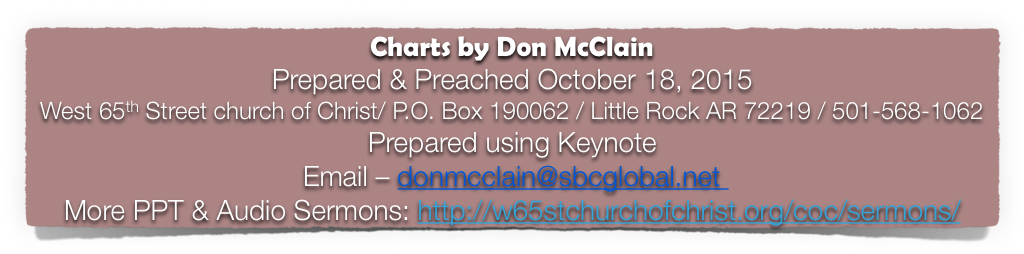 2 Corinthians 9:6–15 (NKJV)
6 But this I say: He who sows sparingly will also reap sparingly, and he who sows bountifully will also reap bountifully. 7 So let each one give as he purposes in his heart, not grudgingly or of necessity; for God loves a cheerful giver. 8 And God is able to make all grace abound toward you, that you, always having all sufficiency in all things, may have an abundance for every good work.
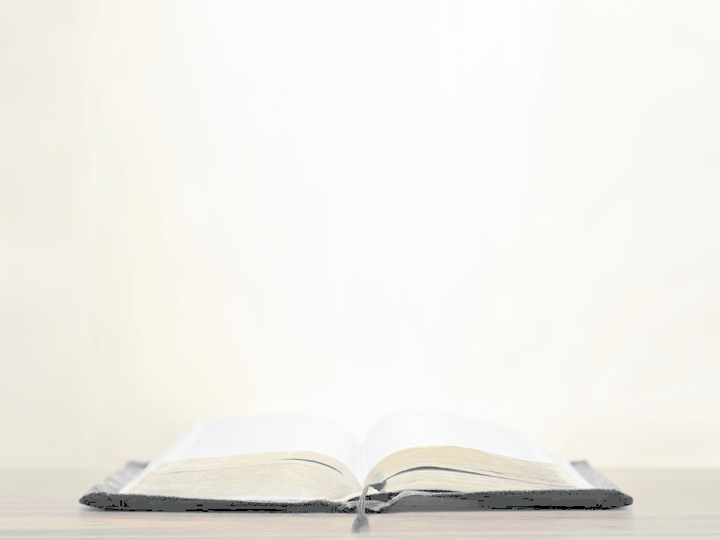